Reunião Quinzenal
Nome do cinema
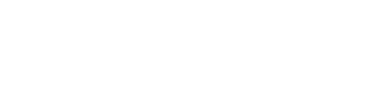 Análise Quinzenal
Relatório  Gerencial.
Conferência valores do cofre.
Conferência valores caixa pequeno.
Percapita.
Incidência (hit rate).
Vendas de Combos.
Escalas de Trabalho.
Pedidos planilha P.A.I.
Intervenção NMSSO.
 Inventário Vista/ERP.
 Rotatividade.
 Resultado Financeiro (quando recebido).
PARTICIPANTES
ATA ou Lista de Participantes
Anexar Imagem do Teams com os participantes
RELATÓRIO GERENCIAL – Vendas de ATMs/Internet
Anexar Controle de venda ATMs/Internet
Anexar justificativa
Justificativa ATMS/ Internet
Vendas de ATMs/ Internet
RELATÓRIO GERENCIAL – Cortesias
Anexar Controle de Cortesias
Anexar justificativa
Justificativa Controle de Cortesias
Controle de Cortesias
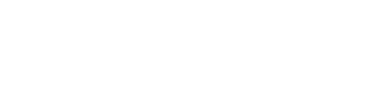 RELATÓRIO GERENCIAL – Óculos 3D
Anexar justificativa
Anexar Controle de óculos
Justificativa Controle de Óculos 3D
Controle de Óculos 3D
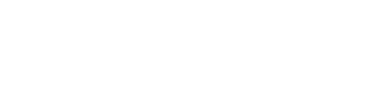 INFORMAÇÕES TMS/PROJEÇÃO E SOM
Anexar Imagem TMS (horas de lâmpadas Xênon e Capacidade do Servidor LMS e Servidores das Salas
Anexar justificativa
Justificativa Projeção e Som
Informações Projeção e Som
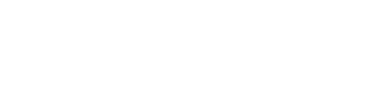 CONTROLE CARTÃO SUPER (CAIXA PEQUENO)
Anexar Controle de caixa pequeno
Anexar justificativa
Justificativa de Caixa Pequeno
Controle de Caixa Pequeno
PERCAPITA/INCIDÊNCIA (hit rate)
Anexar Controle de Percapita/ hit rate
Anexar justificativa
Justificativa Percapita/ Incidência
Revisão resultados de Percapita/ Incidência
CONFERÊNCIA FUNDO DE TROCO (COFRE)
Anexar Conferência  de Cofre
Anexar justificativa
Justificativa de Conferência de Cofre
Controle de Conferência de Cofre
VENDA DE COMBOS
Anexar relatório vendas de Combos
Anexar justificativa
Relatório Vendas de Combos
Justificativa Vendas de Combos
ESCALAS DE TRABALHO (OPERATIVA E ADMINISTRATIVA)
Anexar escala de trabalho
Anexar justificativa
Escala de Trabalho
Justificativa  Escala de Trabalho
PEDIDOS (PLANILHA P.A.I.)
Anexar Template de pedido
Anexar justificativa
Planilha P.A.I.
Justificativa Planilha P.A.I.
INTERVENÇÃO NMSSO
Anexar Intervenção NMSSO
Anexar justificativa
Planilha Intervenção extraída do OPS
Justificativa/Plano de Ação Intervenção
RELATÓRIO INVENTÁRIO
Anexar Relatório de Inventário
Anexar justificativa
Relatório de Inventário
Justificativa Relatório de Inventário
ANALISE DE ROTATIVIDAE
Anexar Relatório de Rotatividade da ADP
Anexar justificativa
Relatório Demitidos ADP
Justificativa Demitidos ADP
RESULTADO FINANCEIRO
Anexar relatório dos indicares que não atingiu as metas
Anexar justificativa
Relatório de indicadores das metas não atingidas
Justificativa/Plano de Ação